Bohemian Crumlaw
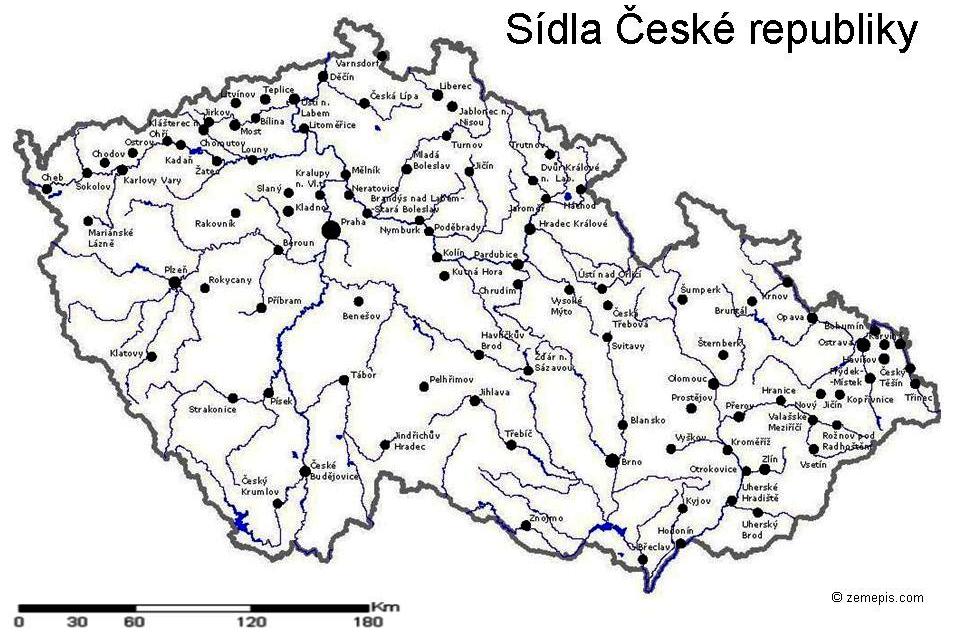 Old Český Krumlov is a UNESCO World Heritage Site and was given this status along with the historic Prague castle district.
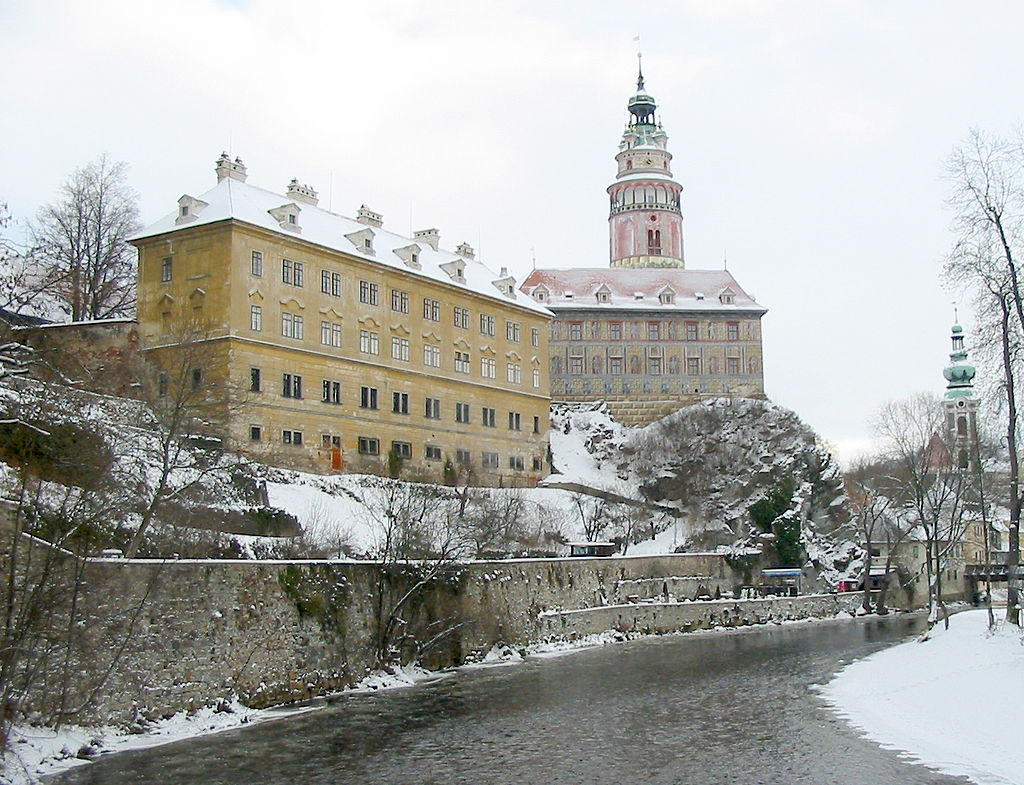 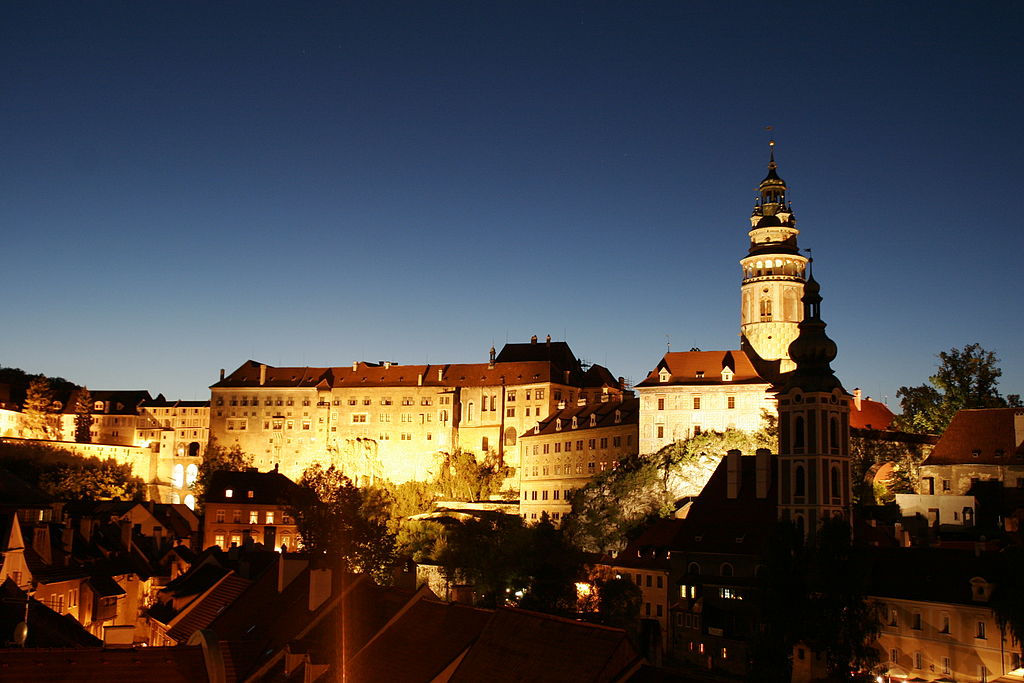 Český Krumlov at night ._.
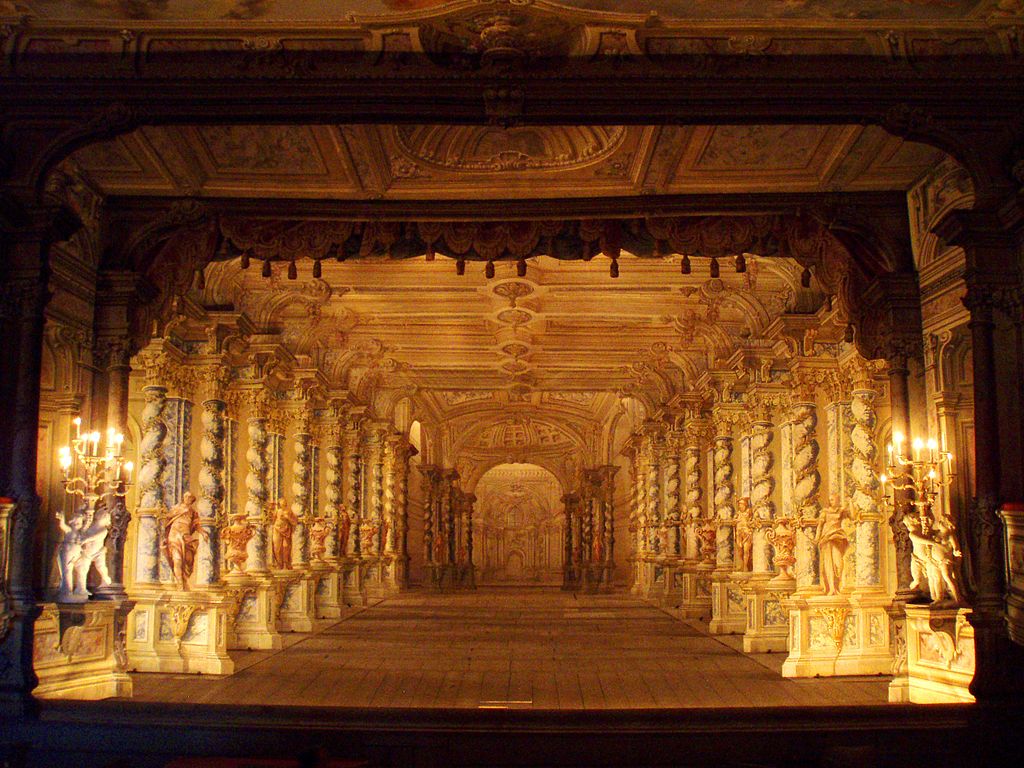 The stage of the castle theatre
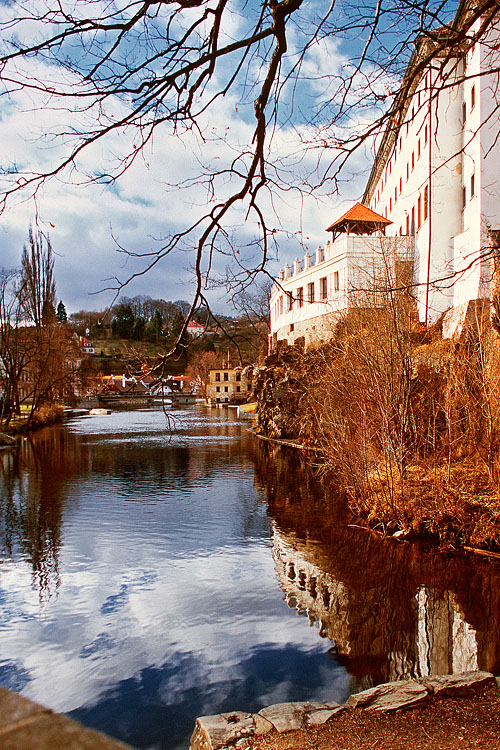 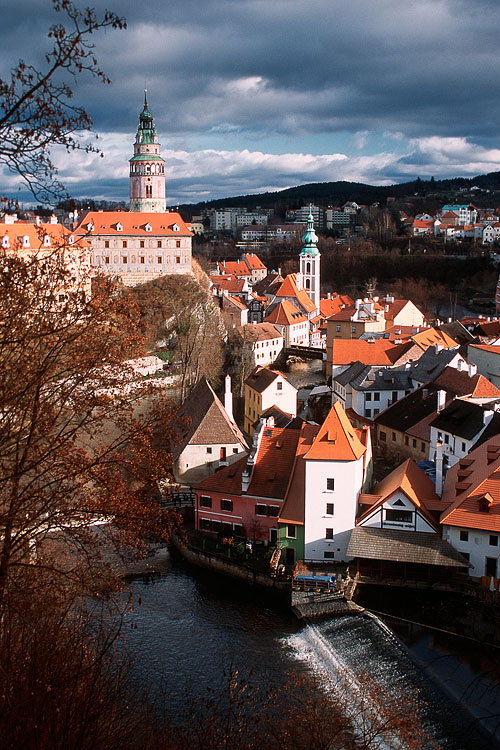 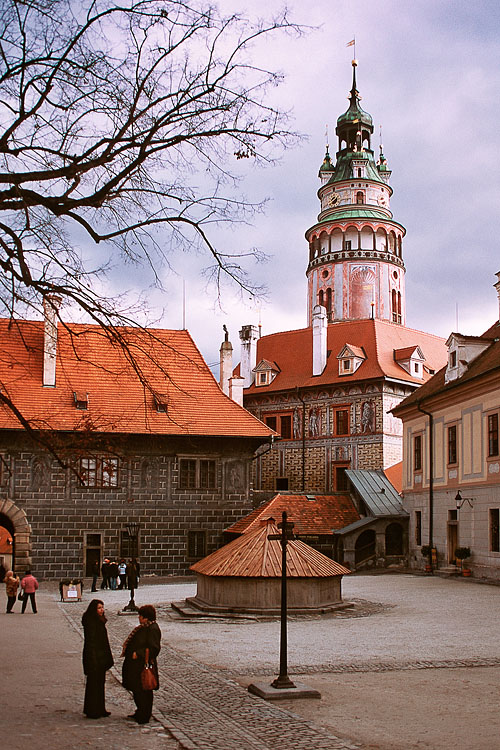 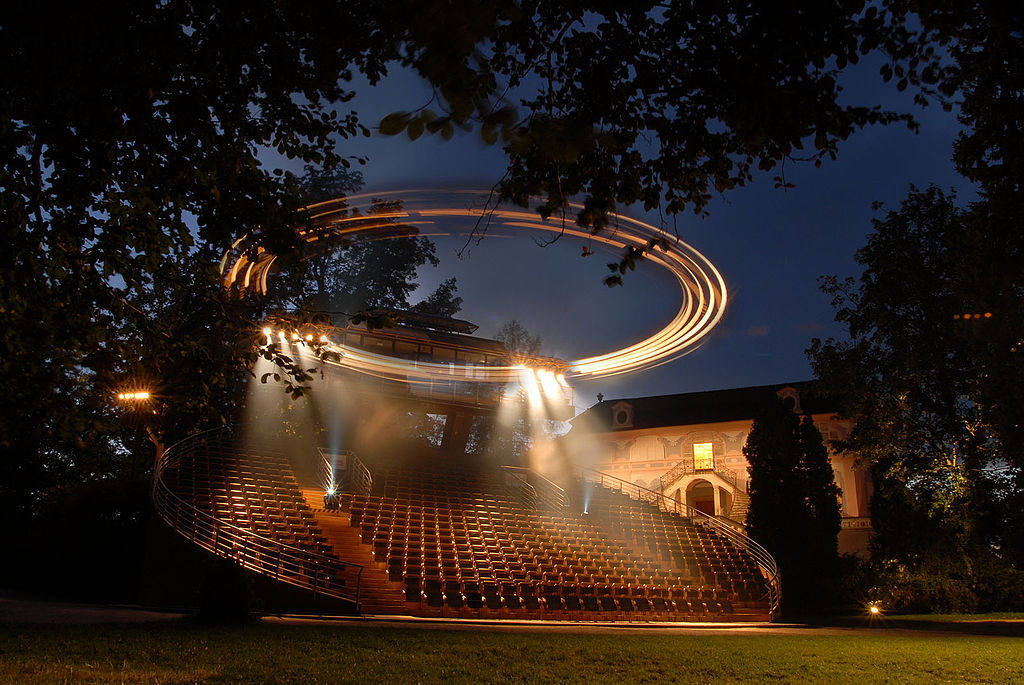 The unique Revolving Theatre in Castle park
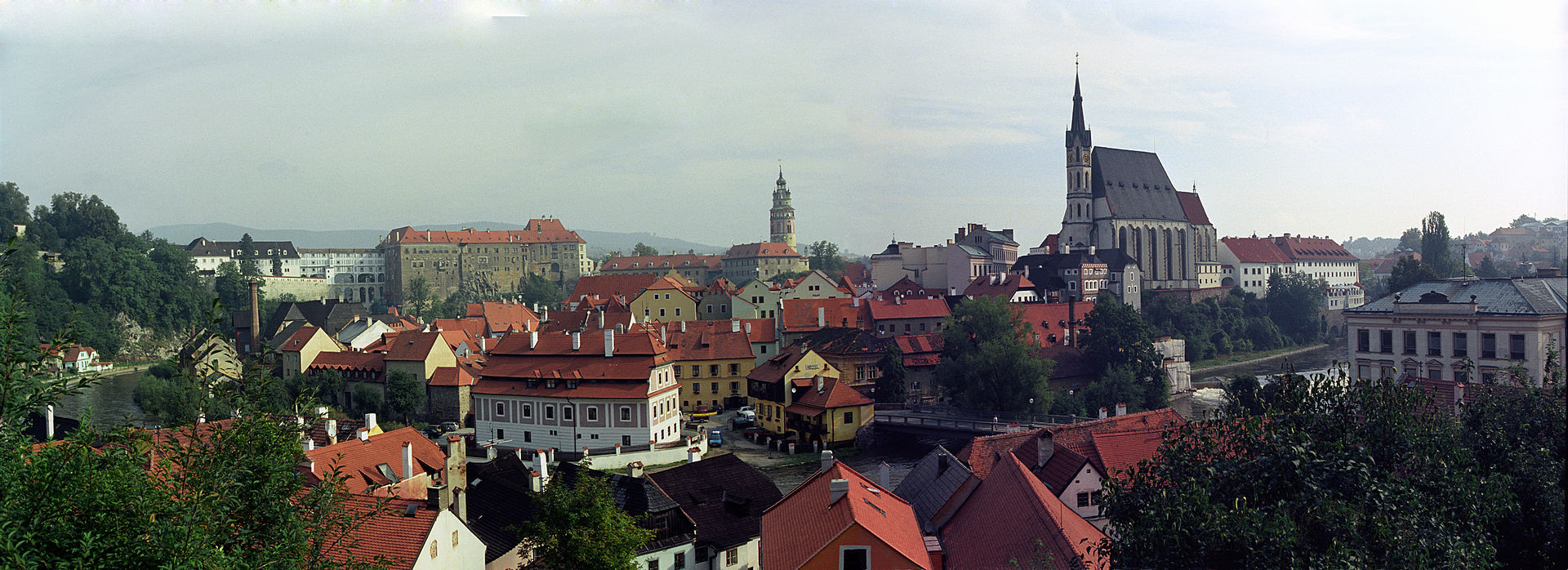 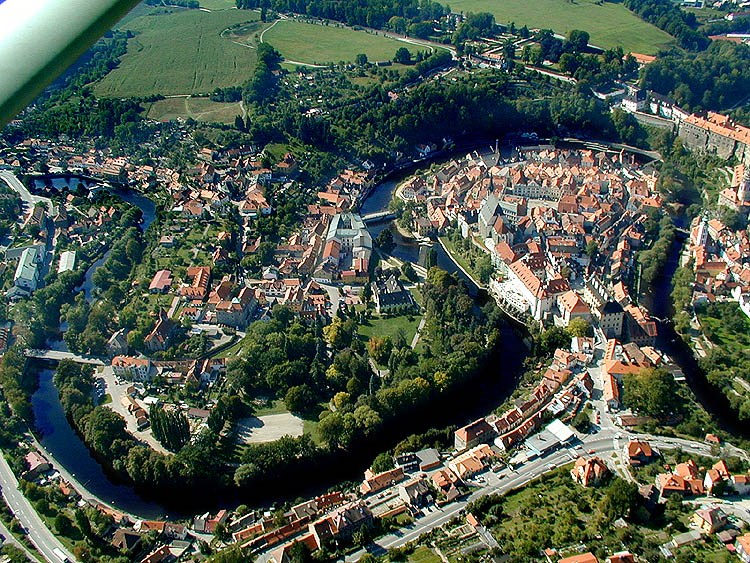 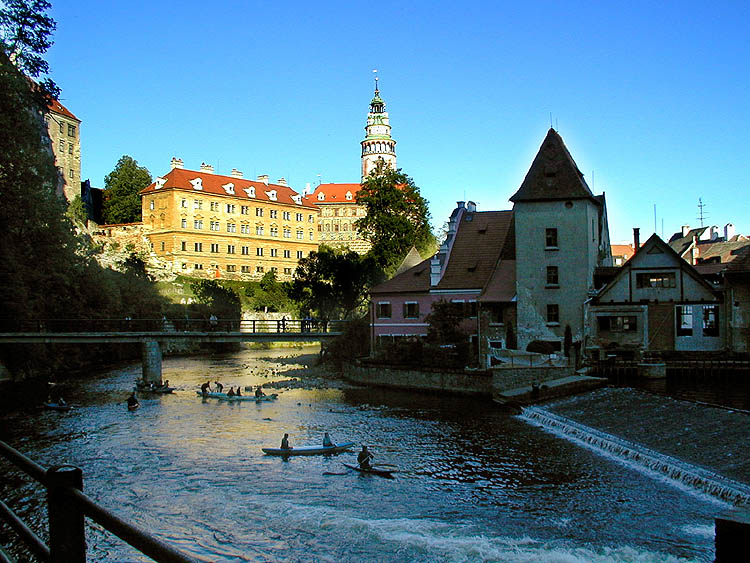 It‘s a beautiful city, yet people admire its river the most. You can see a lot of people rowing there.